■PRICE CARD
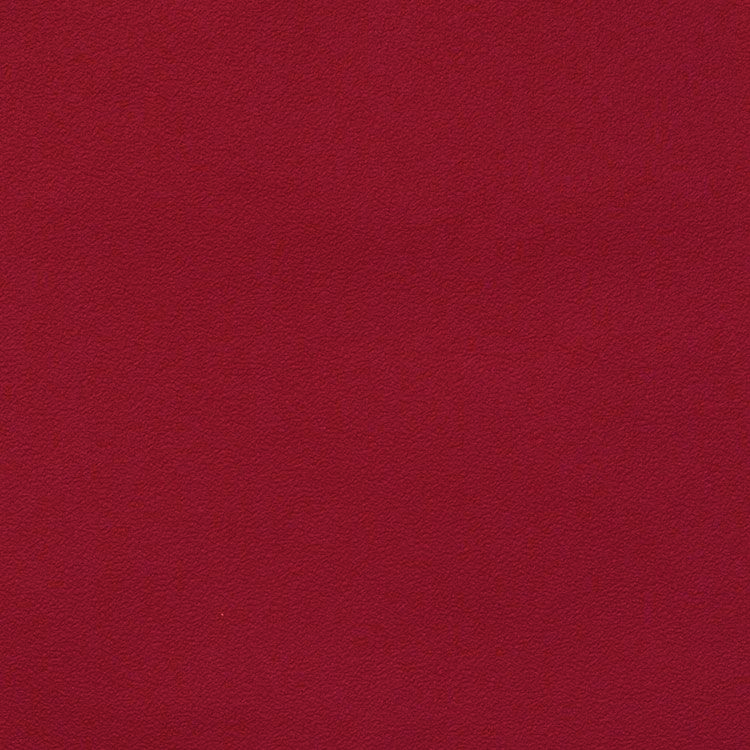 Ch.オー・サン・マルタン
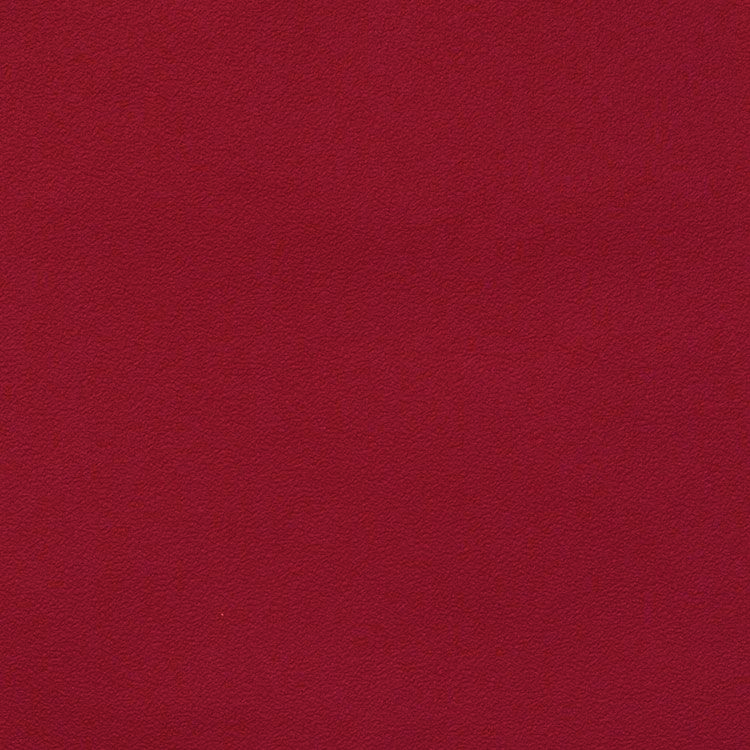 Ch.オー・サン・マルタン
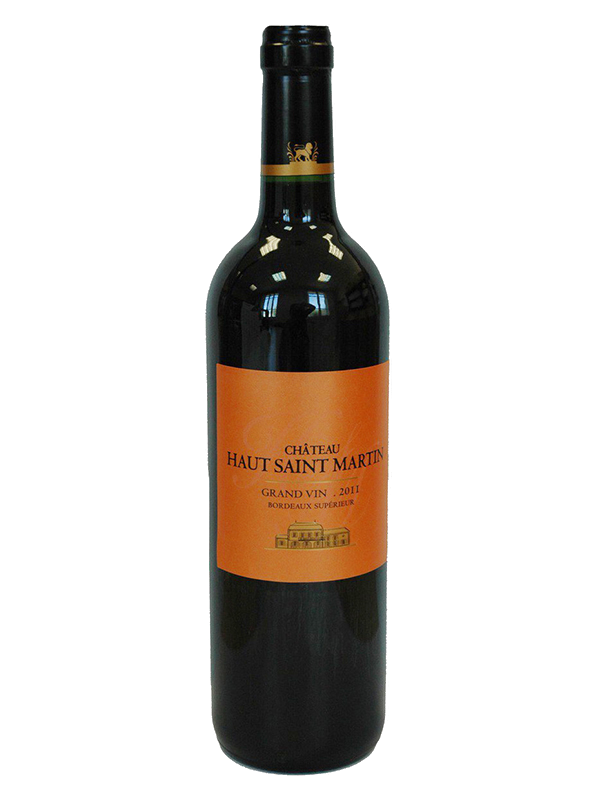 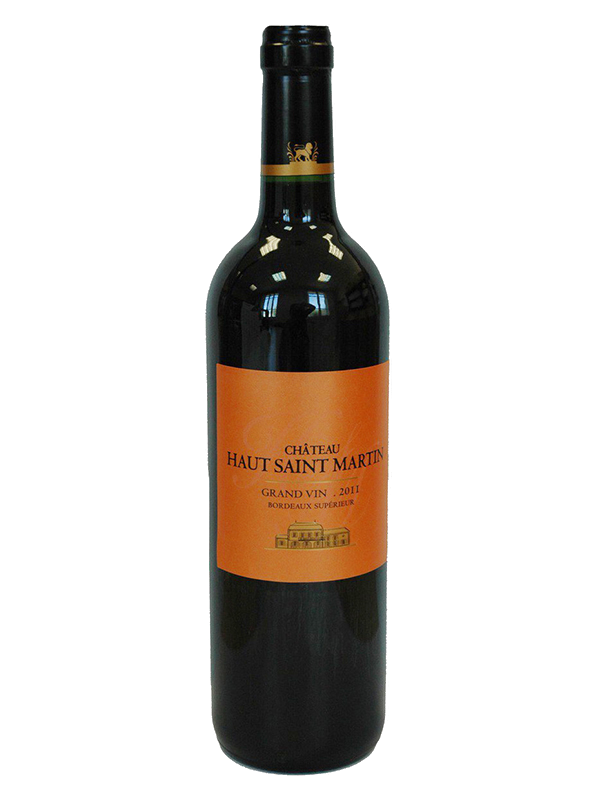 飲み頃になるまで生産者のカーヴで熟成された希少ワイン
飲み頃になるまで生産者のカーヴで熟成された希少ワイン
原産国：フランス/ボルドーシューペリュール
生産者：ミラード・ファミリー
品種　：メルロー/カベルネ・ソーヴィニヨン/
　　　　マルベック
味わい：赤・辛口・フルボディ
原産国：フランス/ボルドーシューペリュール
生産者：ミラード・ファミリー
品種　：メルロー/カベルネ・ソーヴィニヨン/
　　　　マルベック
味わい：赤・辛口・フルボディ
2,970
円 (税込)
希望小売価格
価格
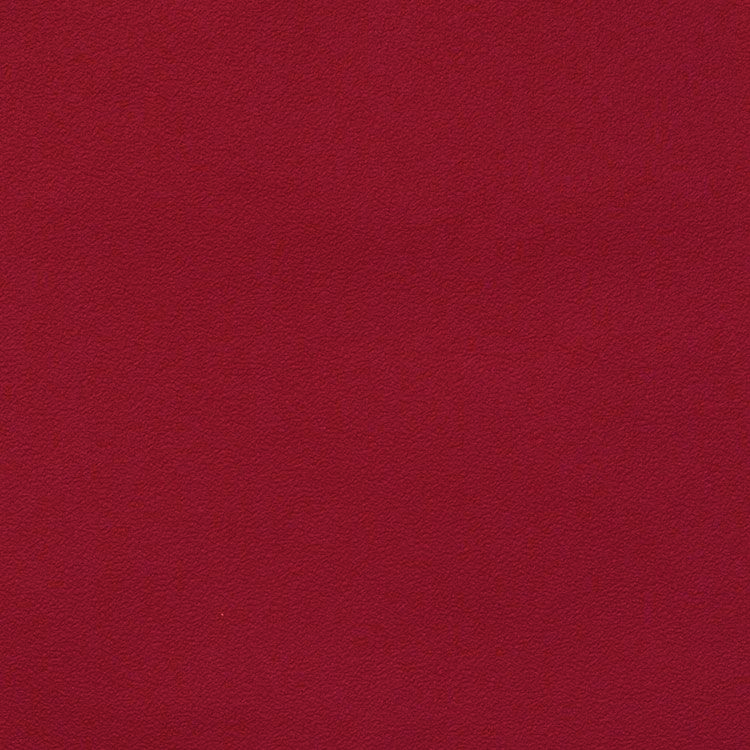 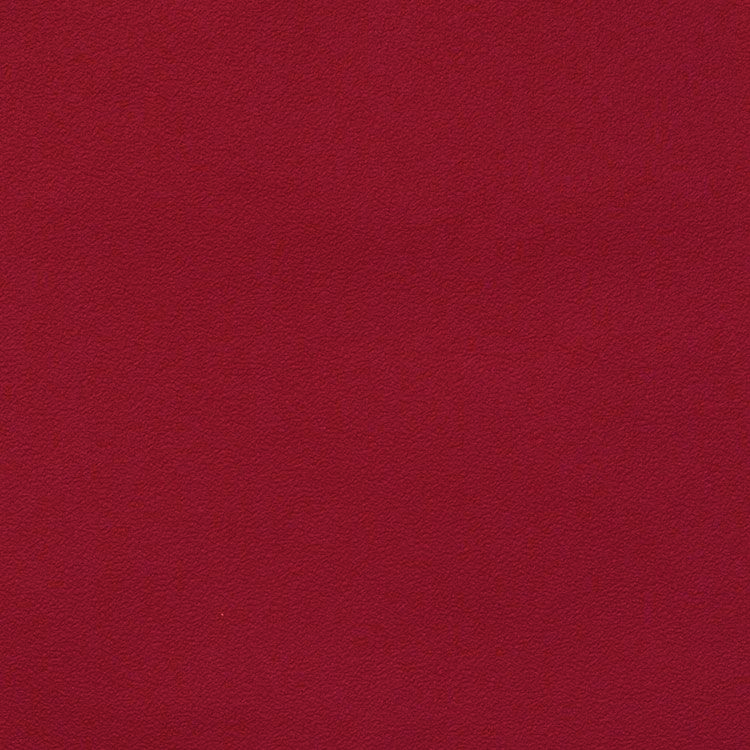 Ch.オー・サン・マルタン
Ch.オー・サン・マルタン
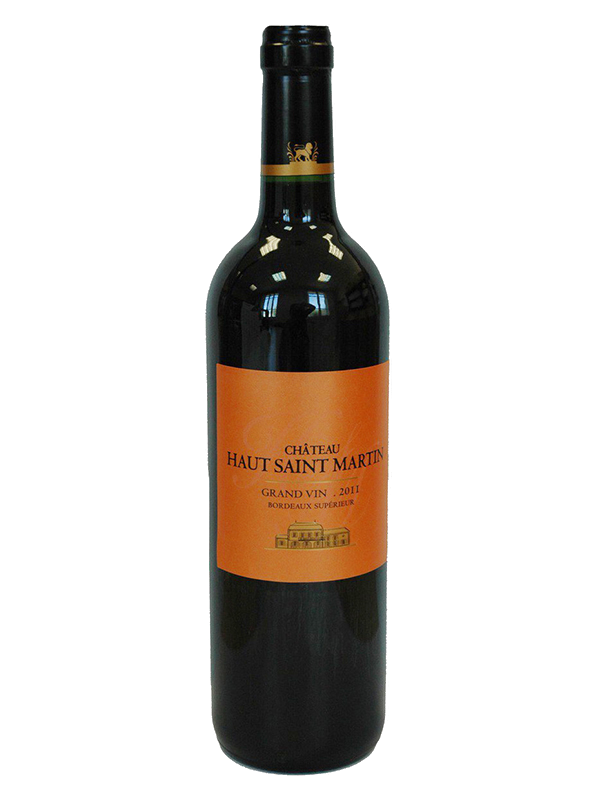 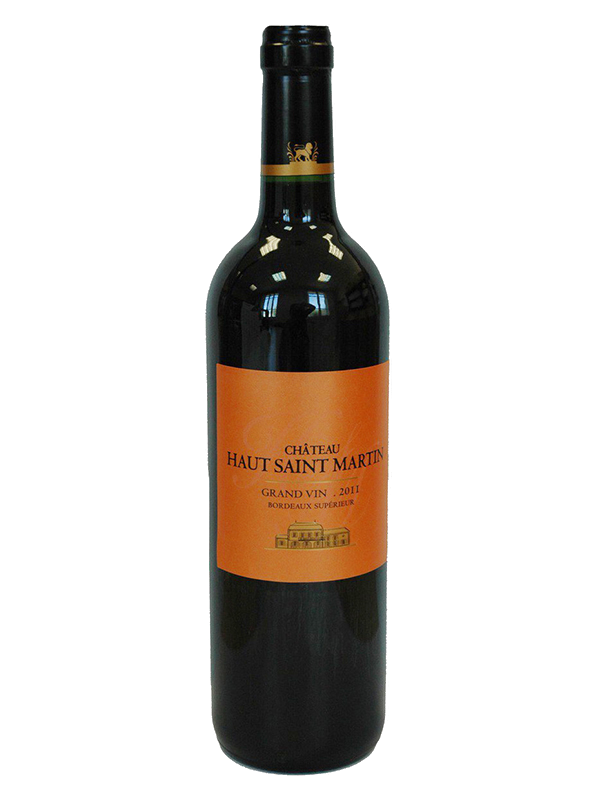 飲み頃になるまで生産者のカーヴで熟成された希少ワイン
飲み頃になるまで生産者のカーヴで熟成された希少ワイン
原産国　：フランス/ボルドーシューペリュール生産者　：ミラード・ファミリー
品種　　：メルロー/カベルネ・ソーヴィニヨン/
　　　　      マルベック
味わい　：赤・辛口・フルボディ
原産国　：フランス/ボルドーシューペリュール生産者　：ミラード・ファミリー
品種　　：メルロー/カベルネ・ソーヴィニヨン/
　　　　      マルベック
味わい　：赤・辛口・フルボディ
希望
小売
\2,700 (税込 \2,970)
価格
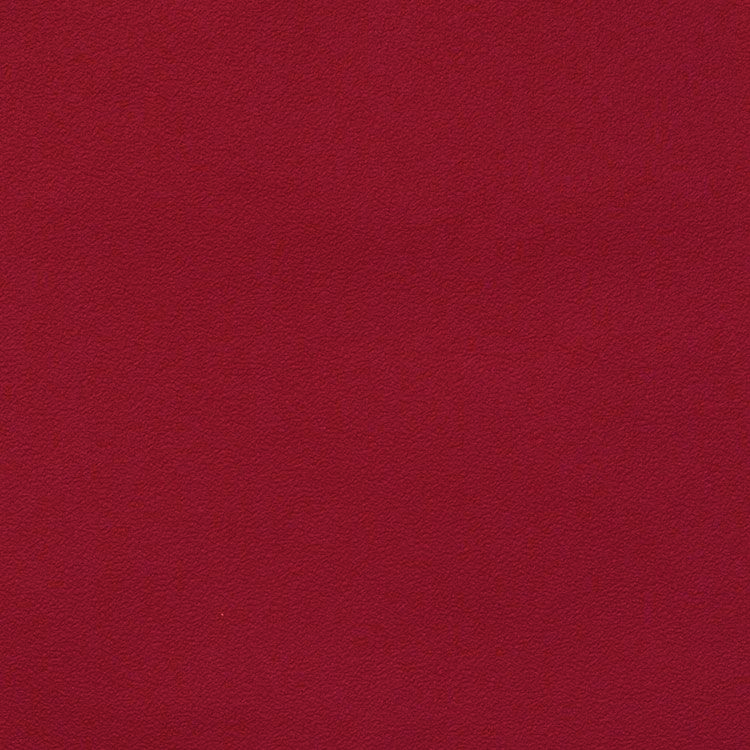 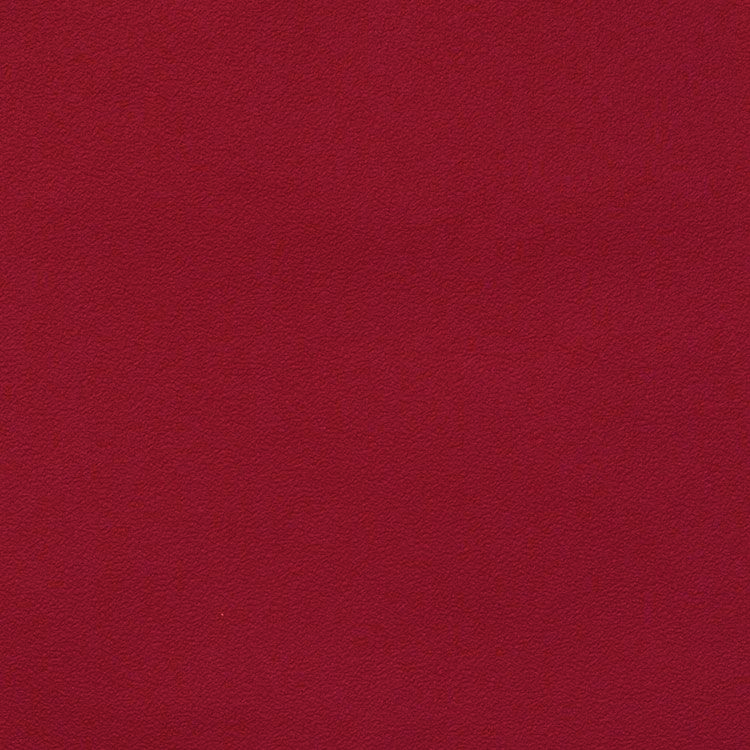 Ch.オー・サン・マルタン
Ch.オー・サン・マルタン
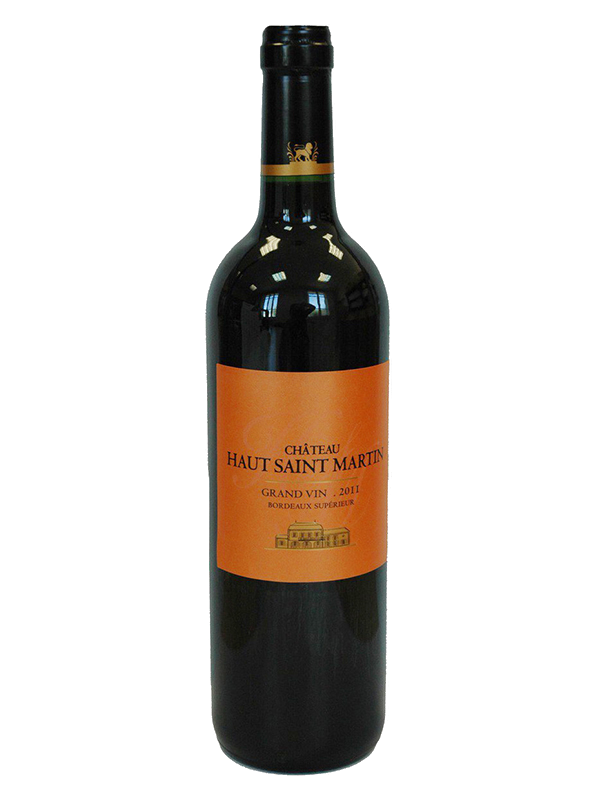 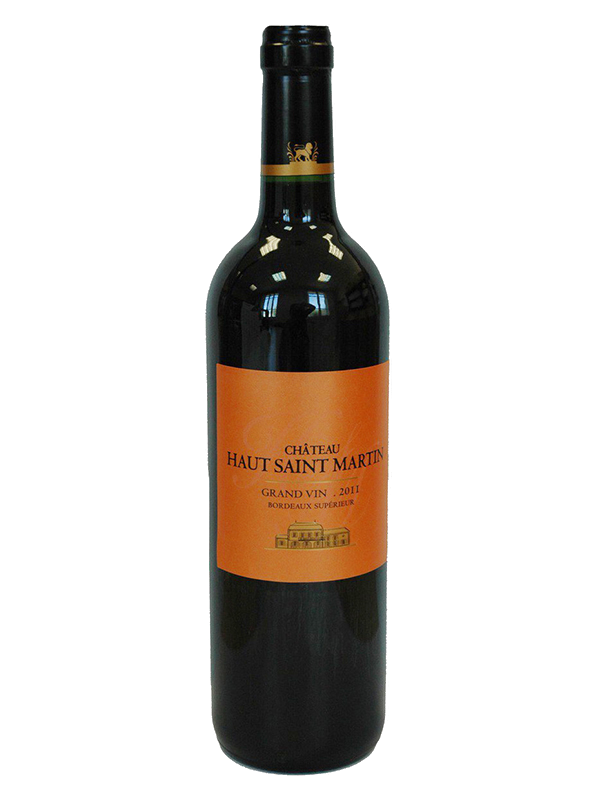 飲み頃になるまで生産者のカーヴで熟成された希少ワイン
飲み頃になるまで生産者のカーヴで熟成された希少ワイン
オー・サン・マルタンは、ボルドー・シュペリュール地区で生産されています。樽熟成を行った後、さらに飲み頃になるまで生産者のカーヴで熟成されてから出荷されます。こだわりのたくさん詰まったこのワインは、果実味にほのかなグリーンハーブの要素が溶け込んでおり、エレガントで調和のとれた味わいが特徴です。
オー・サン・マルタンは、ボルドー・シュペリュール地区で生産されています。樽熟成を行った後、さらに飲み頃になるまで生産者のカーヴで熟成されてから出荷されます。こだわりのたくさん詰まったこのワインは、果実味にほのかなグリーンハーブの要素が溶け込んでおり、エレガントで調和のとれた味わいが特徴です。
原産国　：フランス/ボルドーシューペリュール
生産者　：ミラード・ファミリー
品種　　：メルロー/カベルネ・ソーヴィニヨン/
　　　　    マルベック
味わい　：赤・辛口・フルボディ
原産国　：フランス/ボルドーシューペリュール
生産者　：ミラード・ファミリー
品種　　：メルロー/カベルネ・ソーヴィニヨン/
　　　　    マルベック
味わい　：赤・辛口・フルボディ
\2,700 (税込 \2,970)
希望
小売
価格